Välkomna!
SAMRÅD BRUNNSGATAN 1
Möte 3: 2022-04-25
Välkommen!
NÄRVARANDE
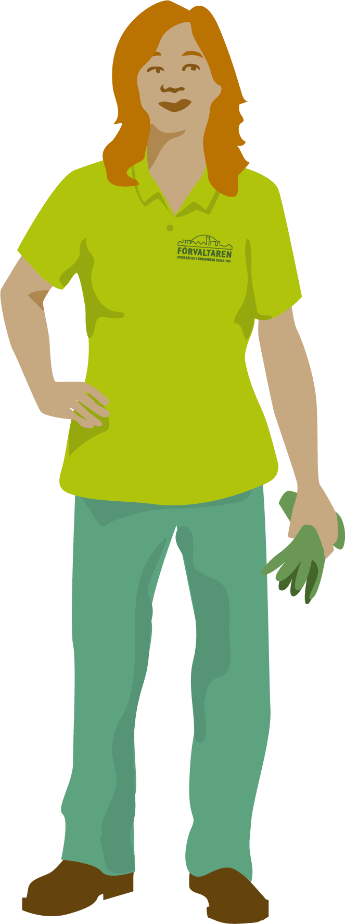 Från Förvaltaren
Vi visar behov och ger förslag till en hållbar renovering.

Samrådsgruppen
Företräder alla boende
Bidrar med behov och förslag till förbättringar
Lyfter hyresgästernas viktiga frågor
Välkommen!
FÖREGÅENDE MÖTE
Tankar/synpunkter?
Förväntningar på dagens möte?
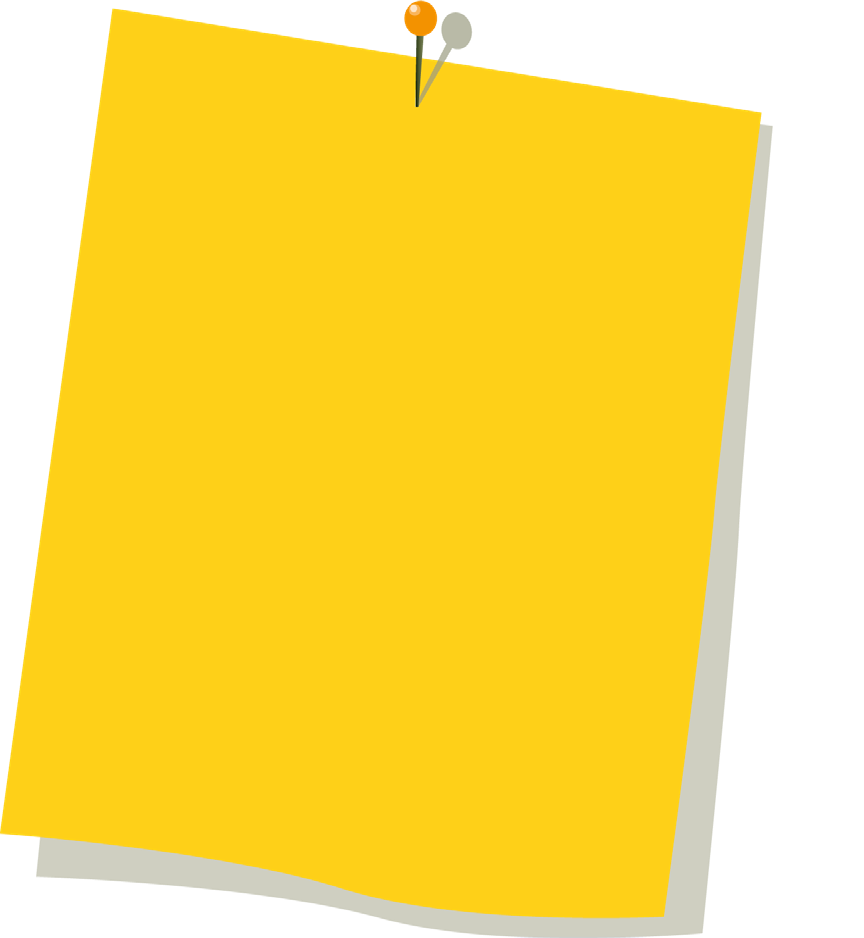 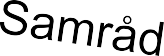 Samråd Prästgårdsgatan 22
AGENDA
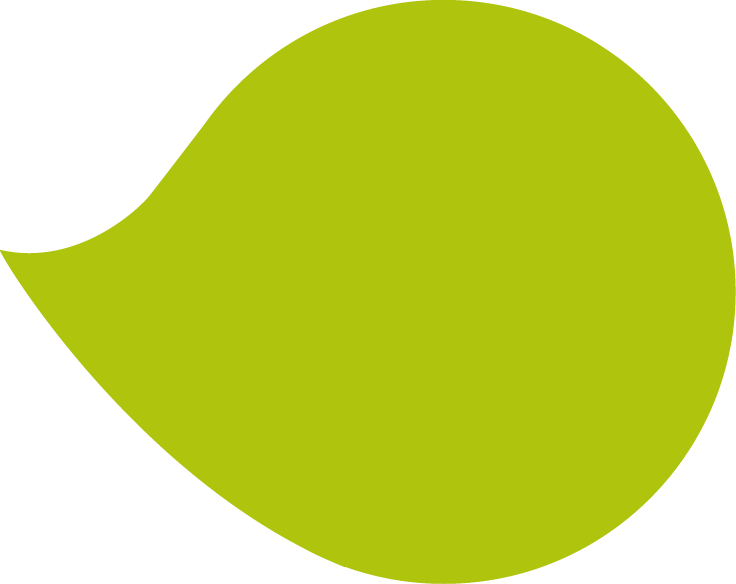 25 APRIL
2022

Välkommen
Summering av behov i huset
Renoveringsnivåer
Medgivandeprocess
Vad händer nu?
Övriga frågor
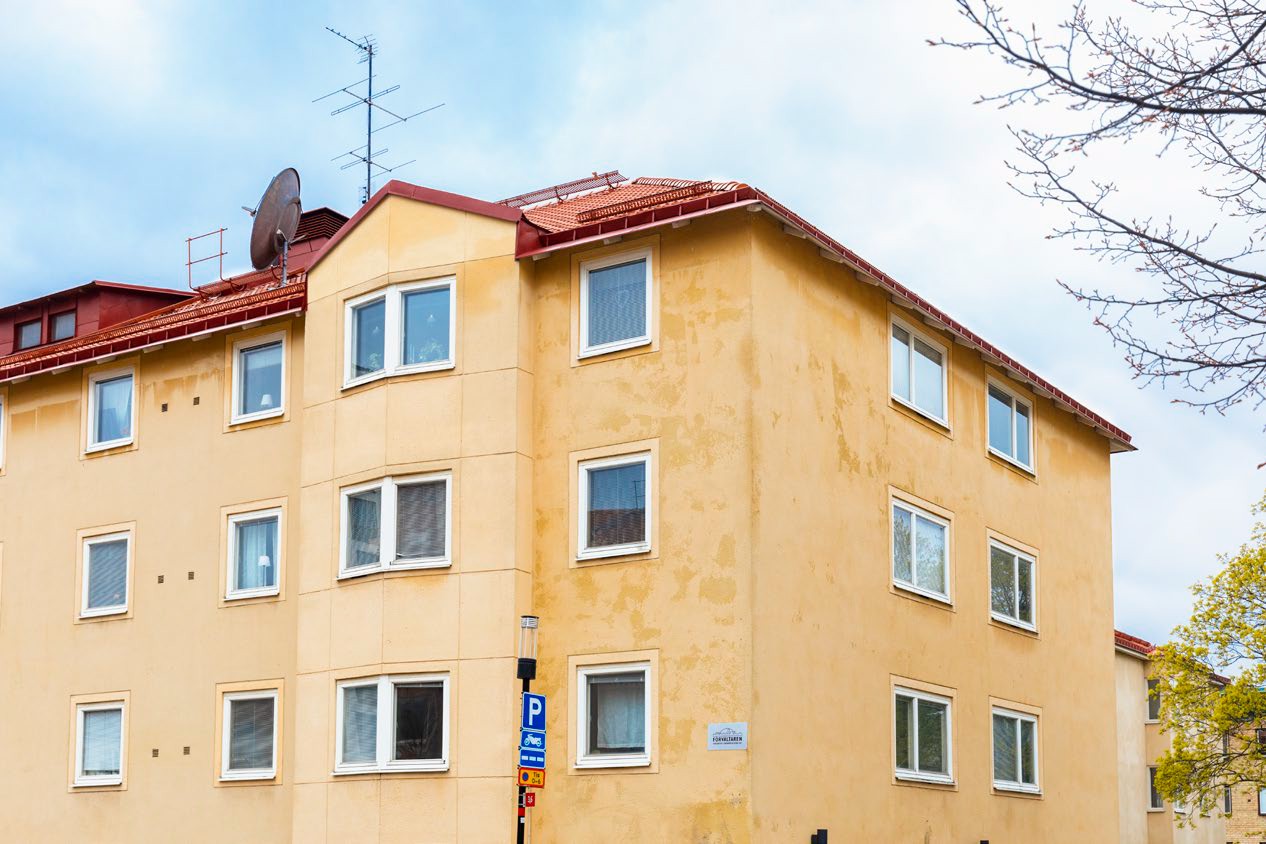 Välkommen!
OM SAMRÅDET
Tre möten, som avslutas med ett protokoll

Möte 1: Behov i husen
Möte 2: Detta behöver göras
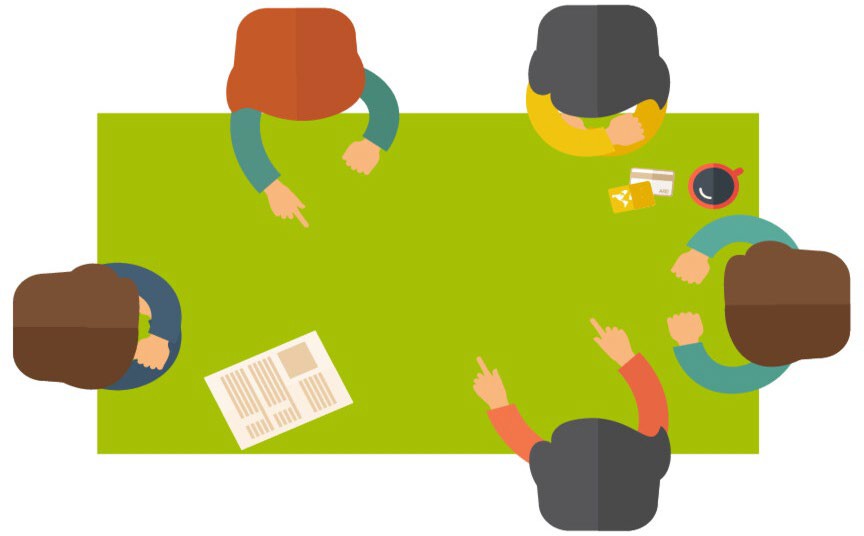 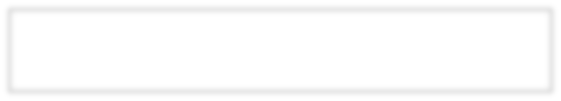 Möte 3: Förvaltaren ger förslag
till renovering
Möte 4: Vid behov

Förvaltaren för anteckningar.
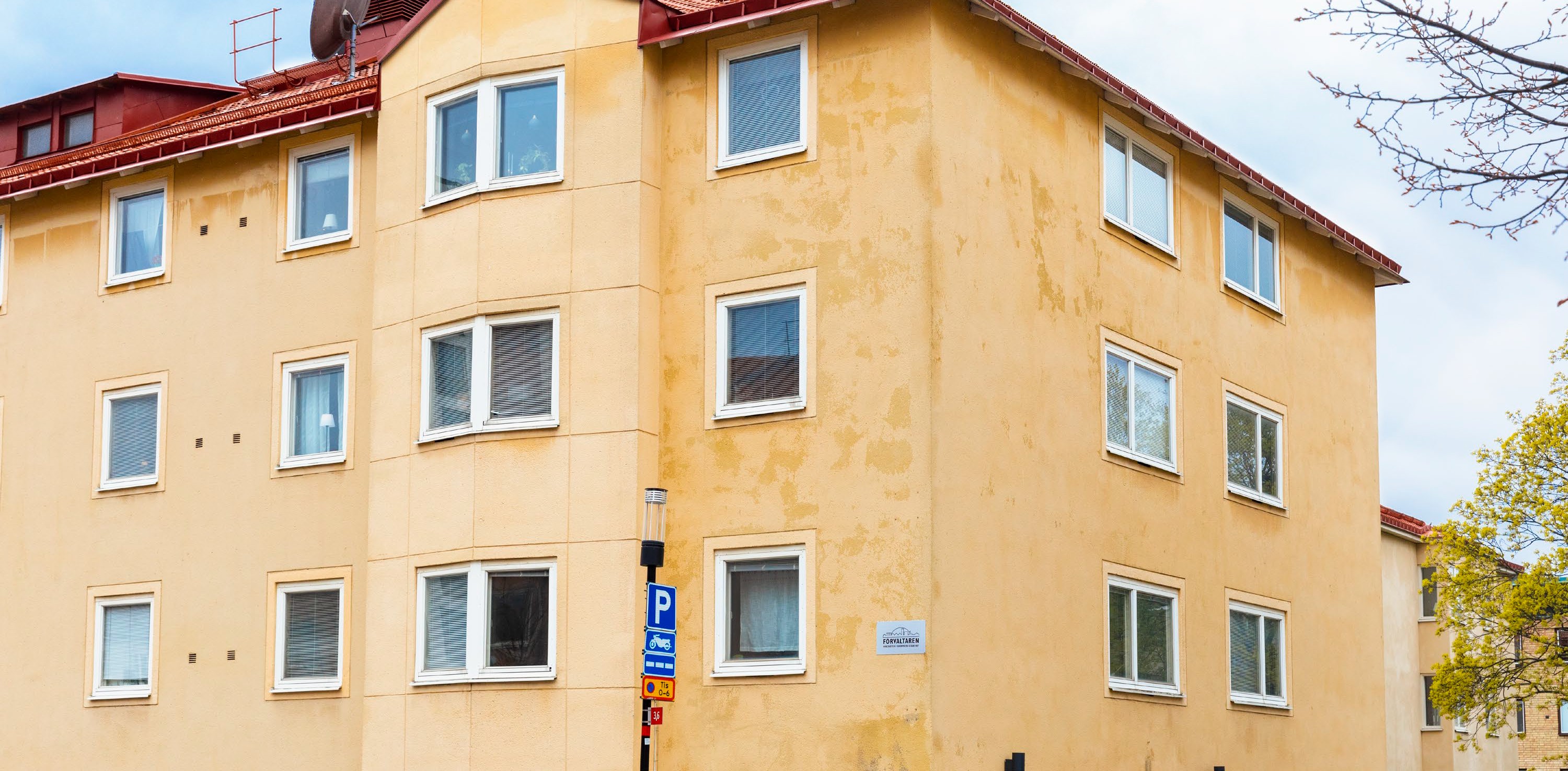 Renoveringsnivåer
ÅTGÄRDER I FASTIGHETEN
Kök och badrumsstammarna är i dåligt skick och kommer bytas ut.
Arkitekt har hittat möjlighet till förbättrad tillgänglighet i kök och badrum som är ett krav I BBR vid stora ombyggnationer.
Elen inne i lägenheterna byts ut. Hela fastigheten säkras upp och ny servis dras in.
Nytt FX-aggregat installeras då det endast finns mekanisk frånluft utan värmeåtervinning idag. Även IMD (Individuell mätning och debitering av el och vatten) installeras för att minska energibehovet samt är ett lagkrav och leder till positiva miljöeffekter.
Vinden kommer ses över och tvättstugan och vissa förråd flyttas. Nytt fläktrum byggs.
Fjärrvärmecentralen byts ut till en ny då den är uttjänt.
Bygglov för fem enrumslägenheter på entréplan kommer lämnas in, här är även tänkt att tvättstuga kan placeras för att förbättra tillgängligheten.
Gården ses över och förbättras. (Förberedelser pågår redan här)
Återvinningsmöjligheterna förbättras, bygglov för miljöhus kommer lämnas in.
SKISS PLANRITNING LÄGENHETER
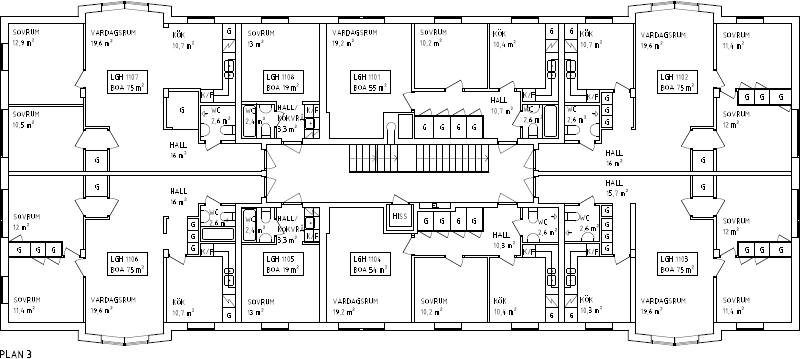 Före
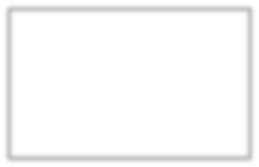 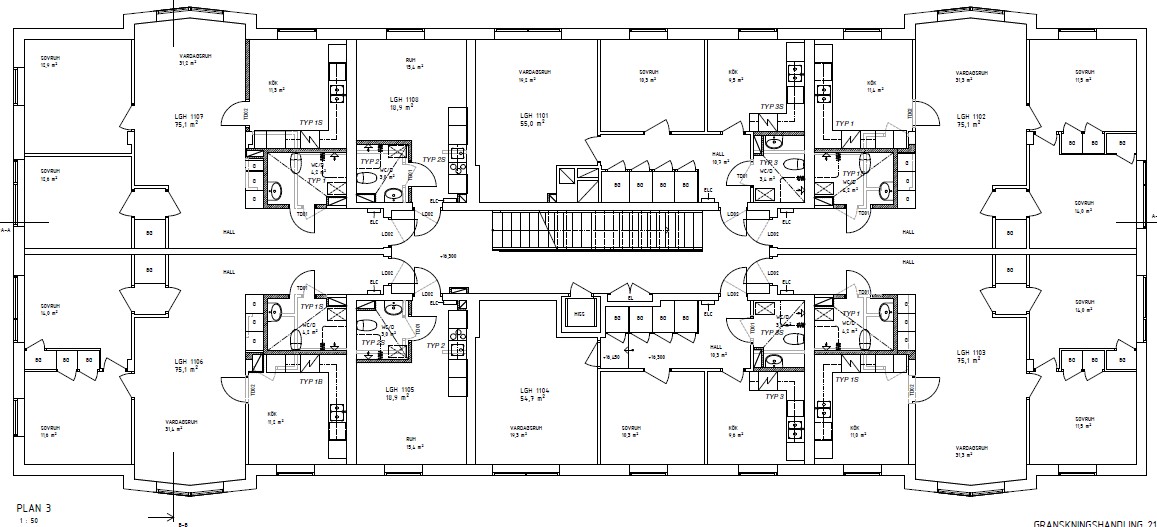 Efter
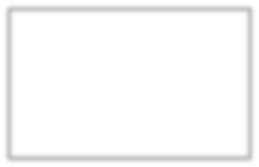 8
Renoveringsnivåer
BASNIVÅ
Nya kök och badrum
Byte av el
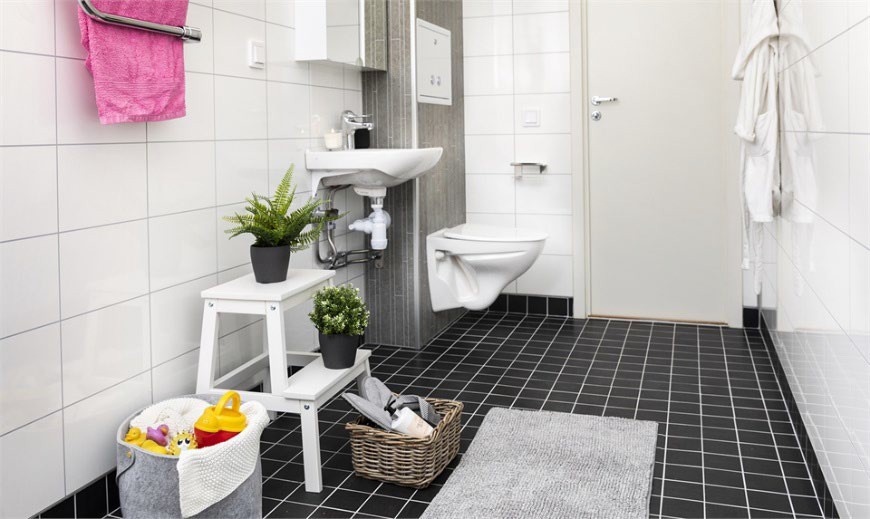 Renoveringsnivåer
NIVÅ 2
Basnivå
Ytskikt
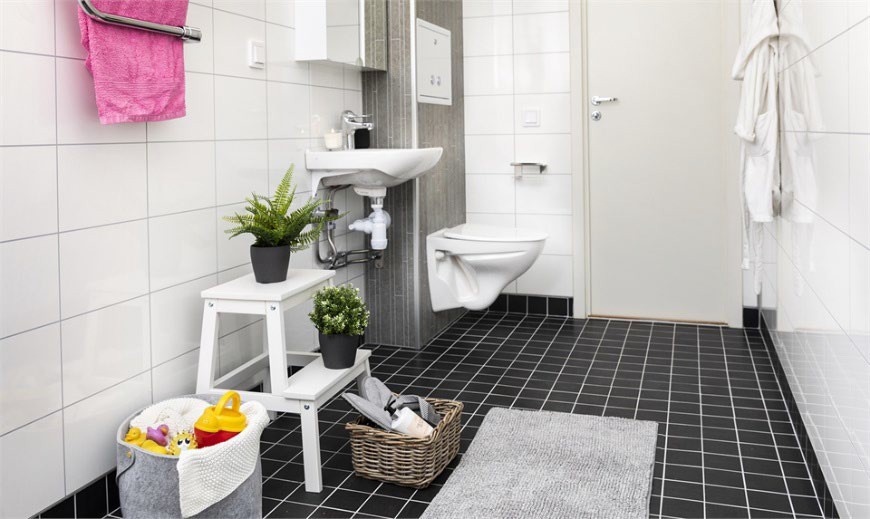 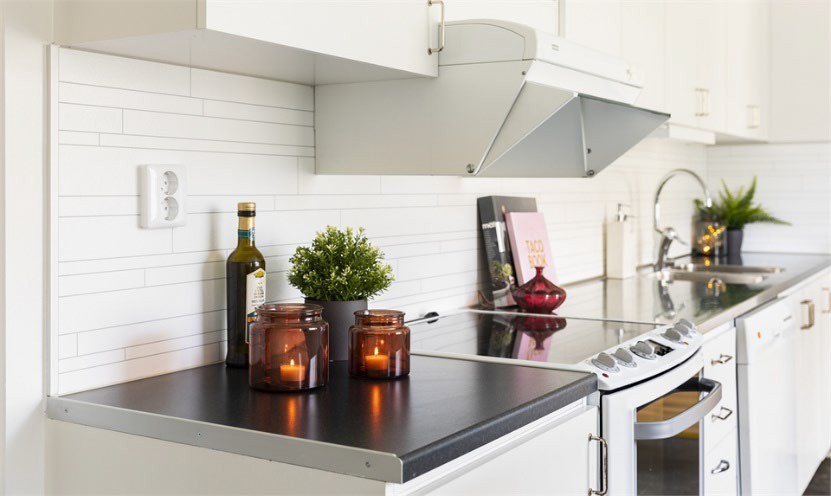 Hyresgästens val
RENOVERINGSMODELL - EXEMPEL NY HYRA
EX Östern 5 Ex 3 rok (74 kvm)
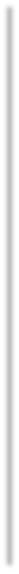 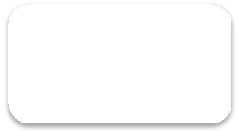 BAS HUSET BADRUM KÖK
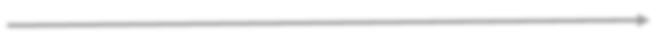 9 637 kr/mån
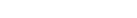 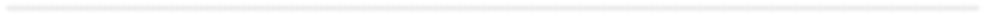 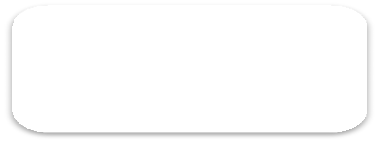 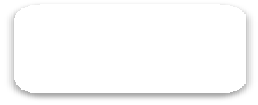 BAS HUSET BADRUM KÖK
PLUS YTSKIKT
10 137 kr/mån
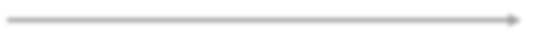 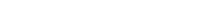 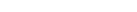 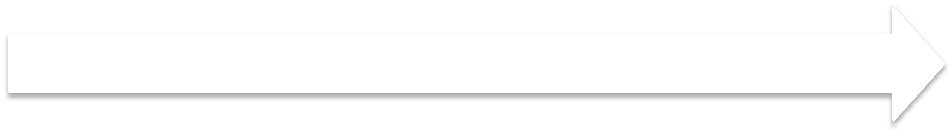 HÅLLBART BOENDE
Ditt medgivande
MEDGIVANDEPROCESS
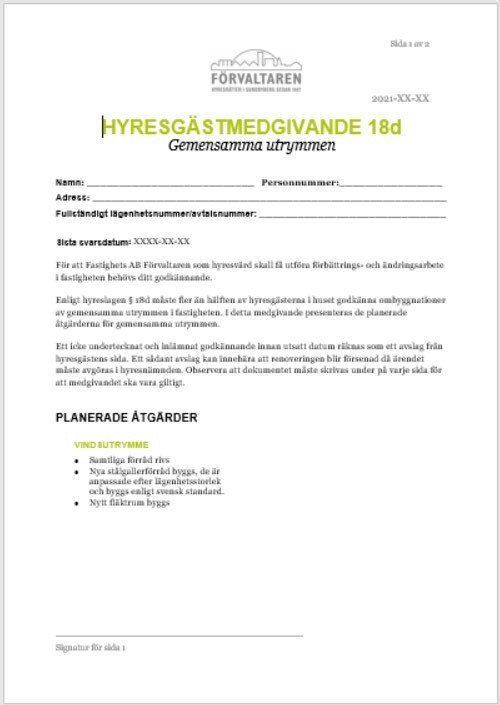 Alla behöver godkänna renoveringen genom att ge sitt medgivande.

Medgivande ska ges inom 60 dagar.
Tidplan
VAD HÄNDER NU?
Hyresförhandling
Medgivande
Upphandling
Entreprenörens projektering för utförandet
Renoveringsstart
ÖVRIGT?
Mer information
KONTAKTA OSS

Ni är välkomna att mejla oss frågor på projekt.kapellet@forvaltaren.se.

Eller ring projektsamordnare Valmire på 08-706 92 83
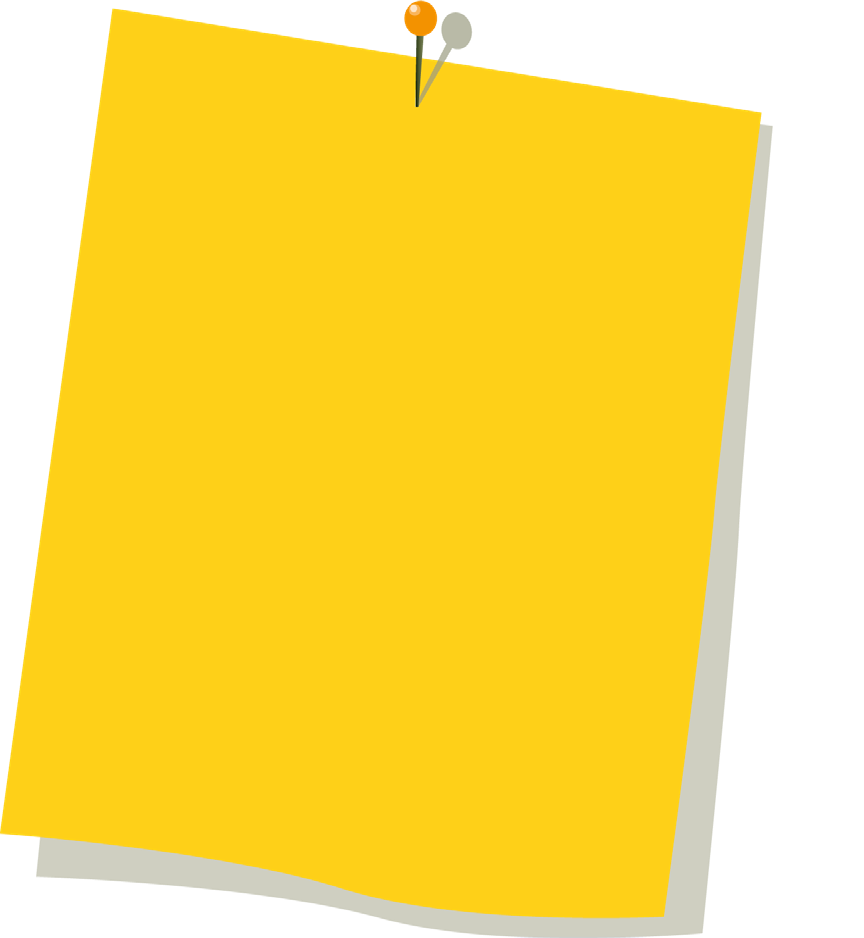